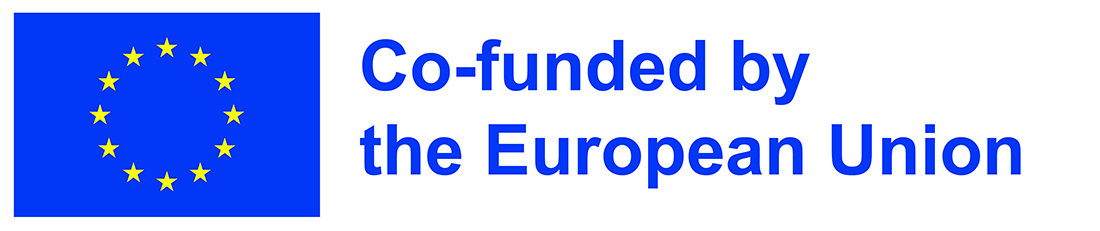 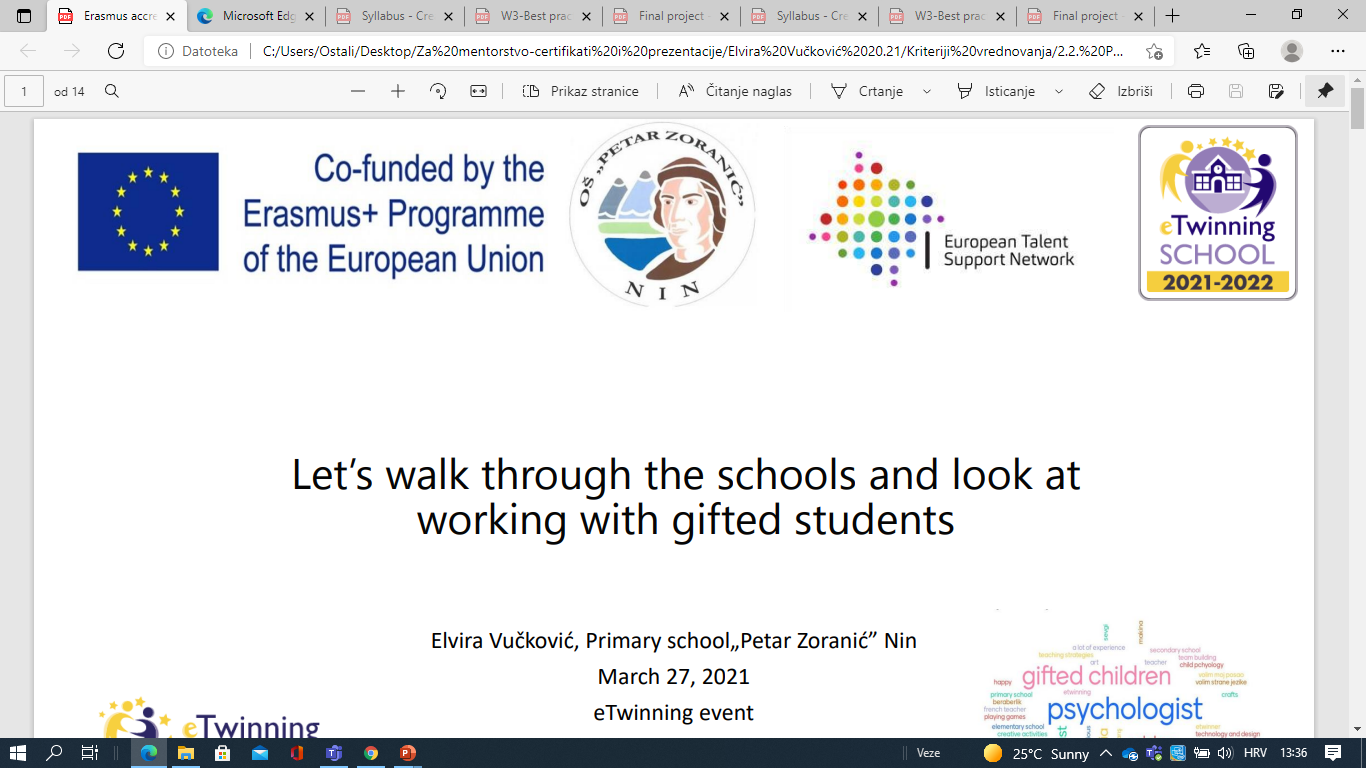 Erasmus Days 2021in Primary School „Petar Zoranić” Nin, Croatia
Project Team
October 14, 2021
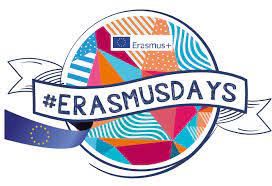 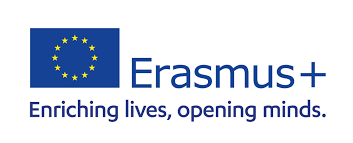 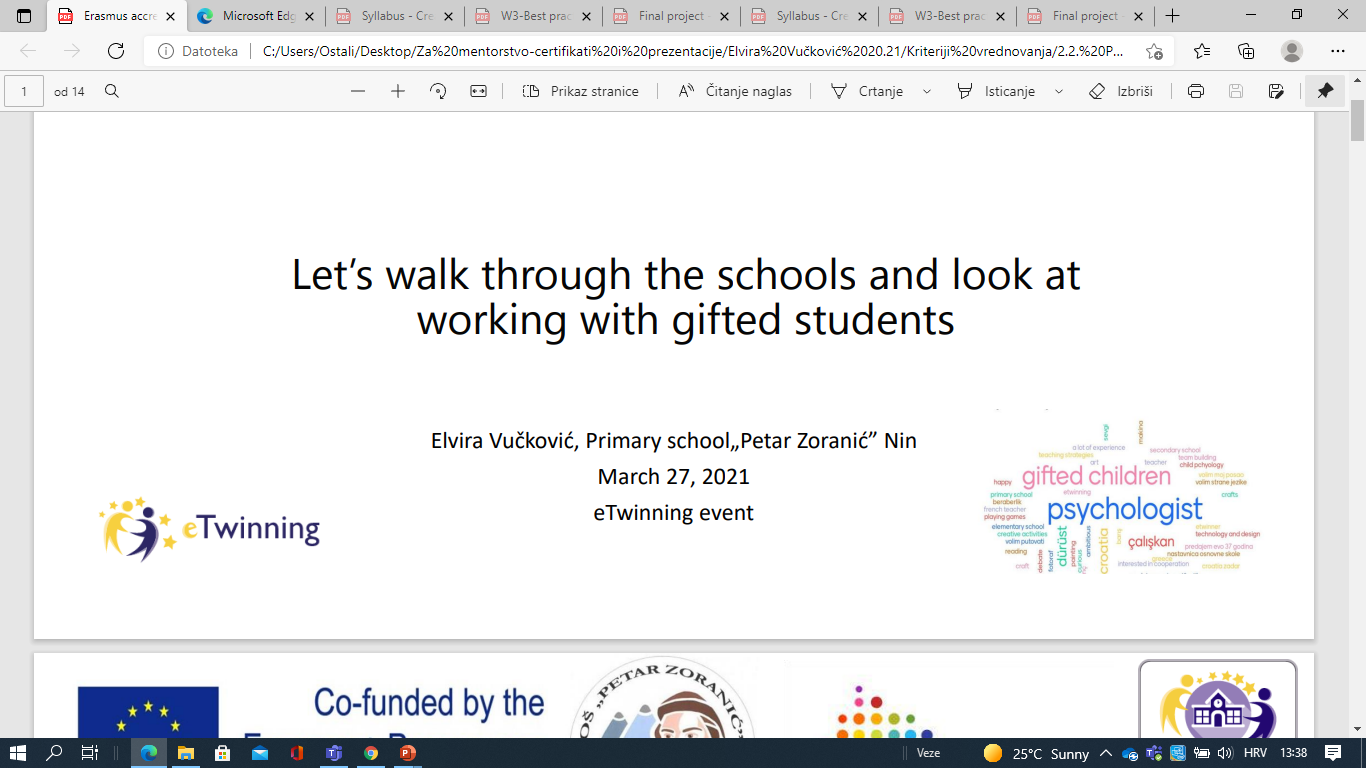 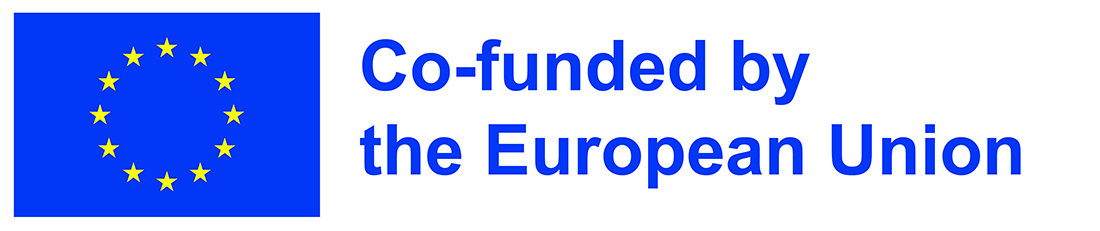 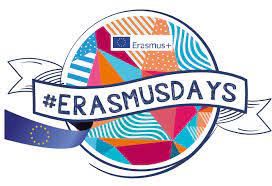 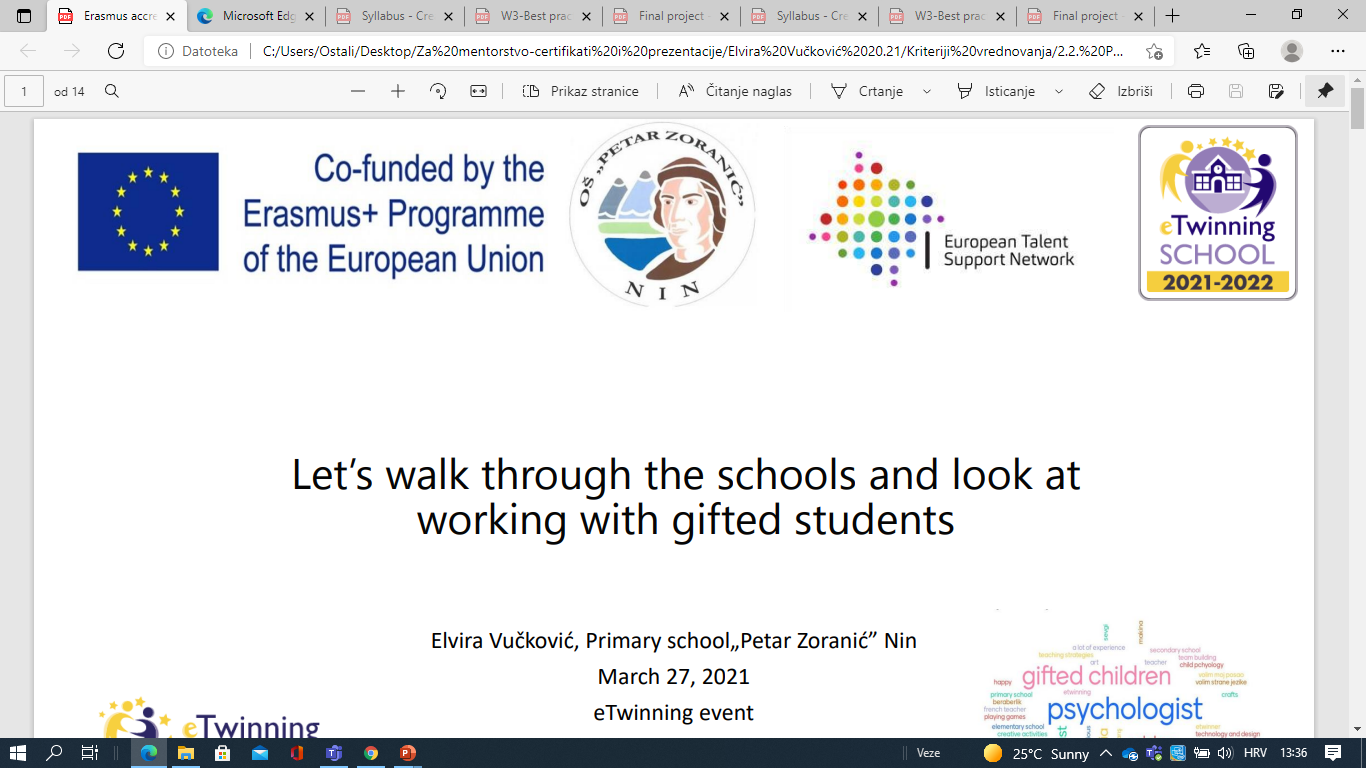 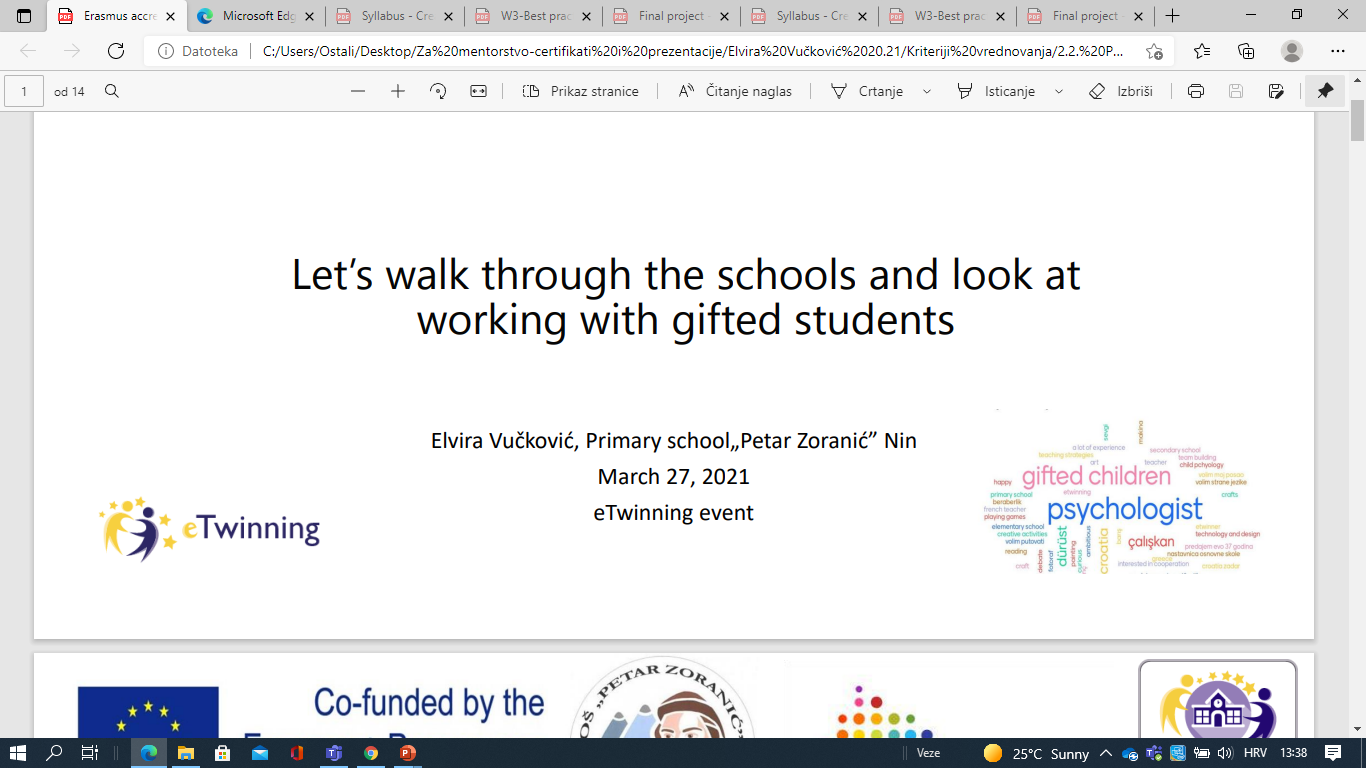 Mirjana Ivanković Miletić
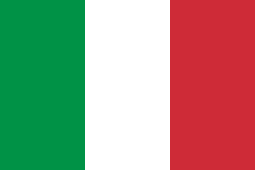 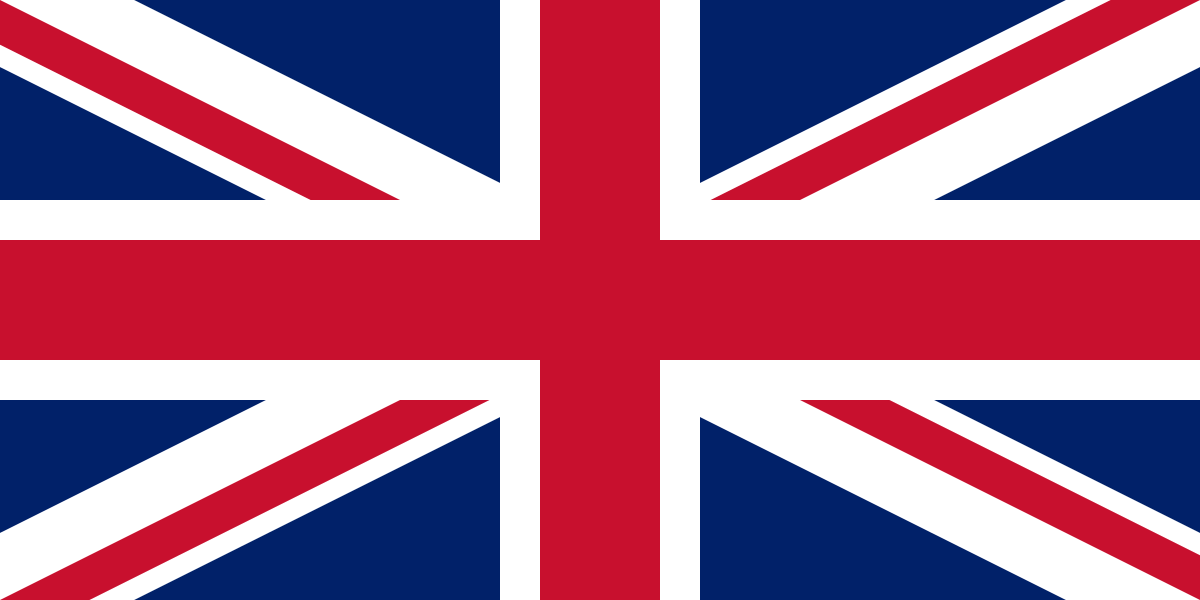 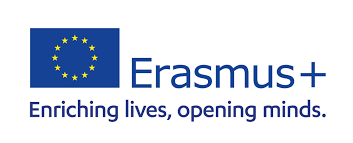 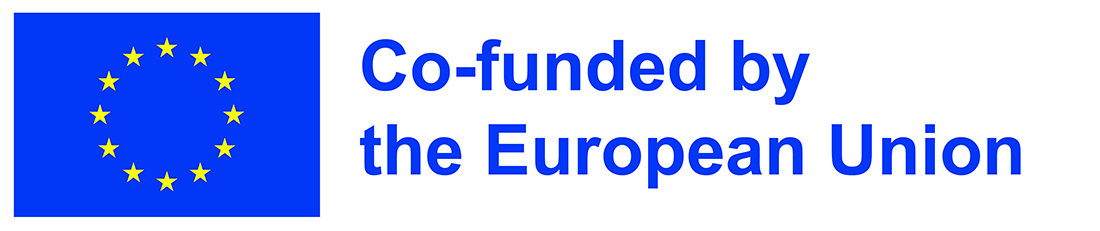 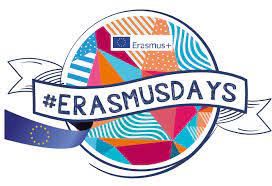 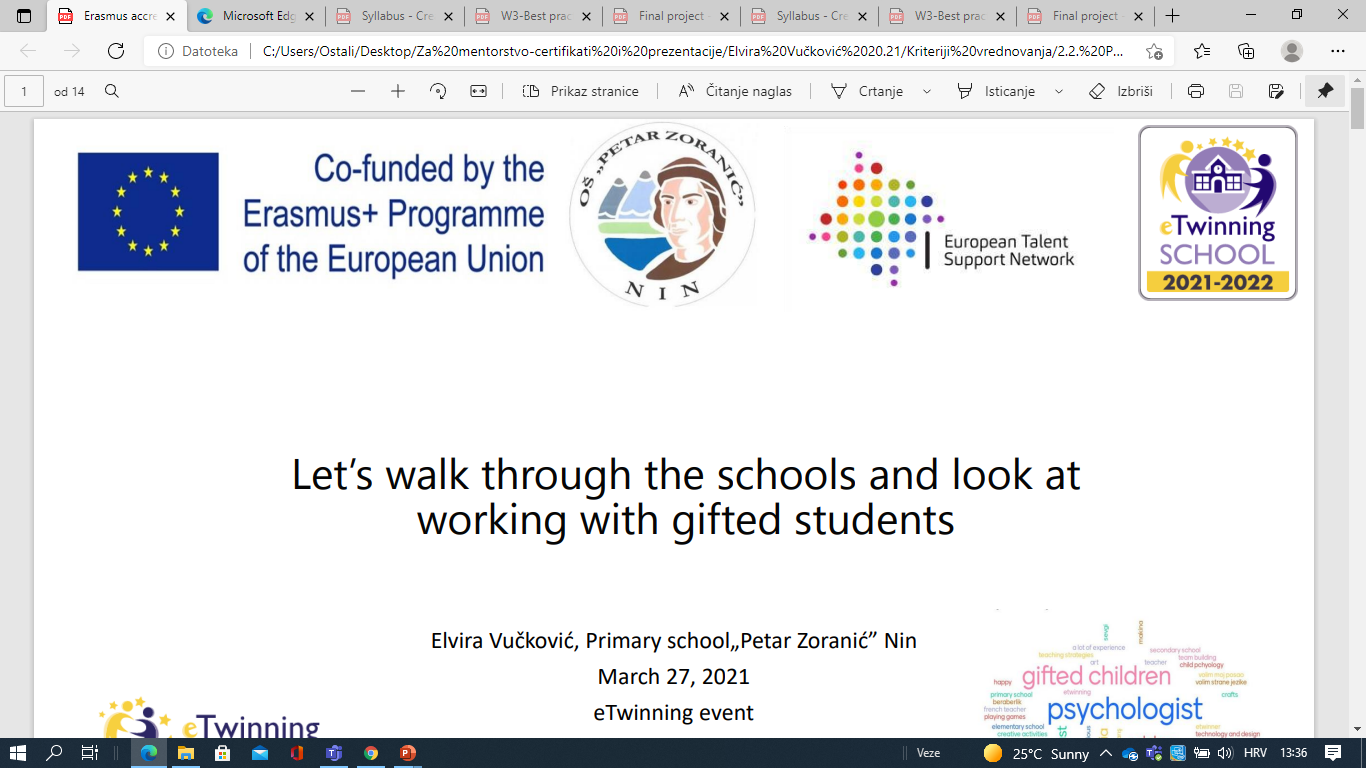 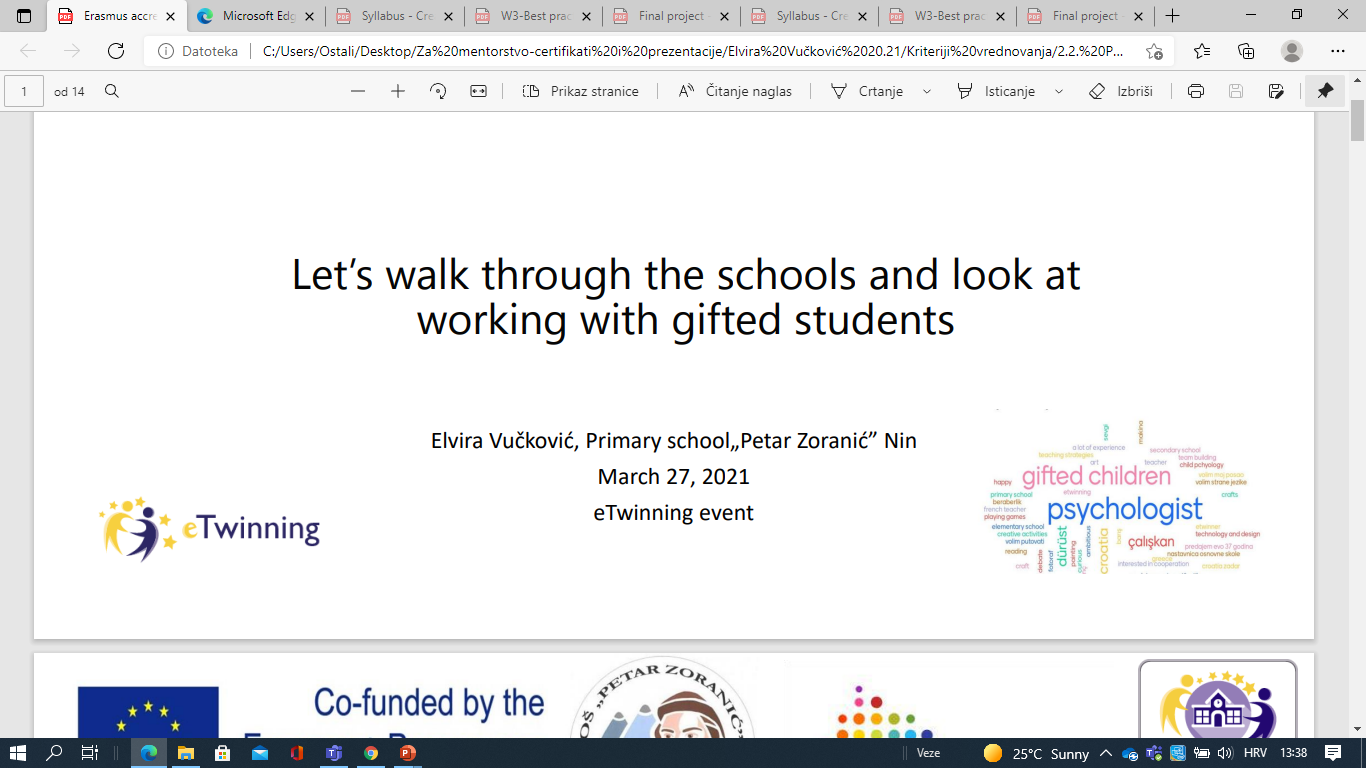 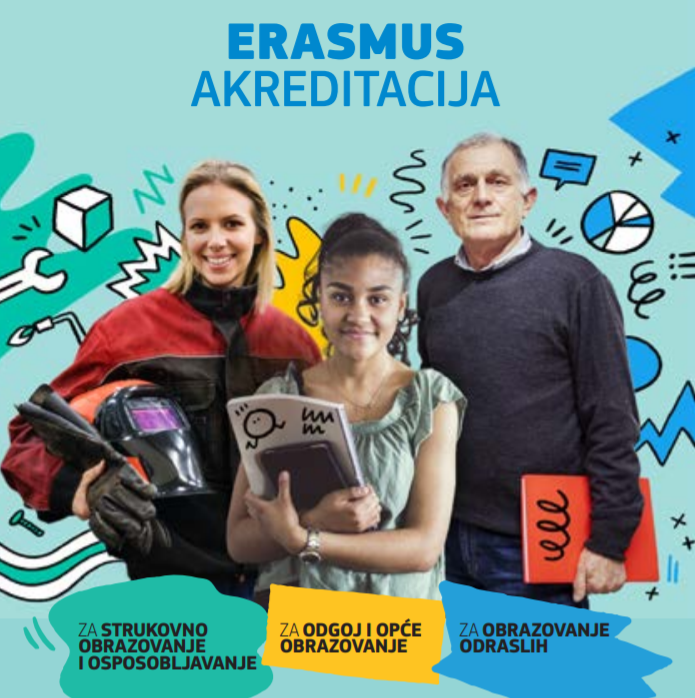 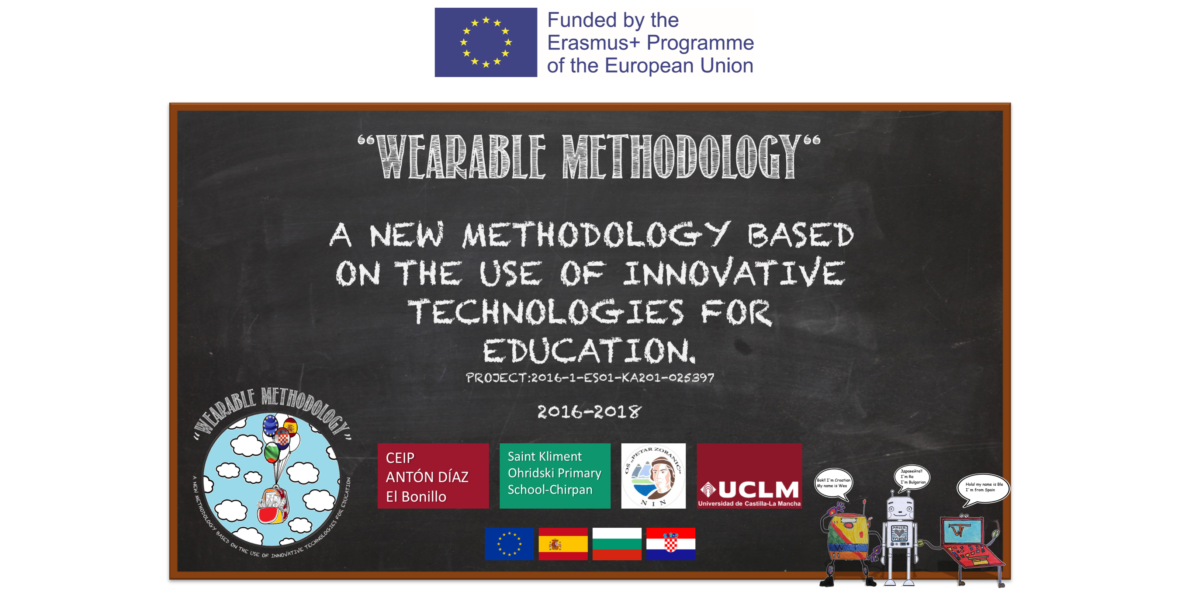 - projects
 - Wearable Methodology 
in which I designed SPELL IT game that was used to make bracelets for the project. 
Erasmus accreditation –  2021 – 2027, 
 only 7 schools
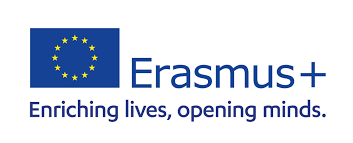 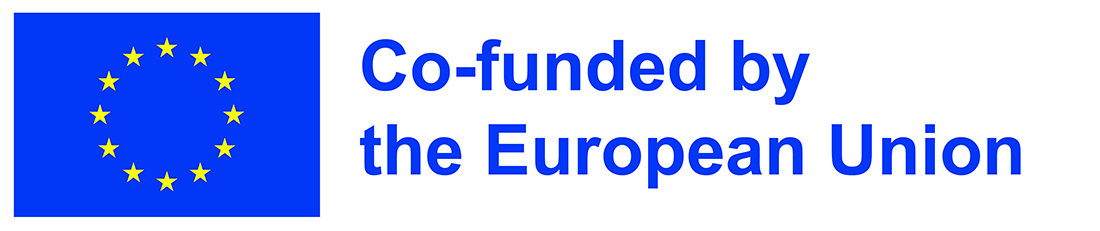 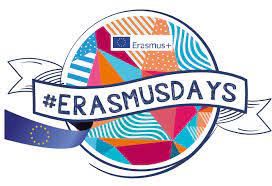 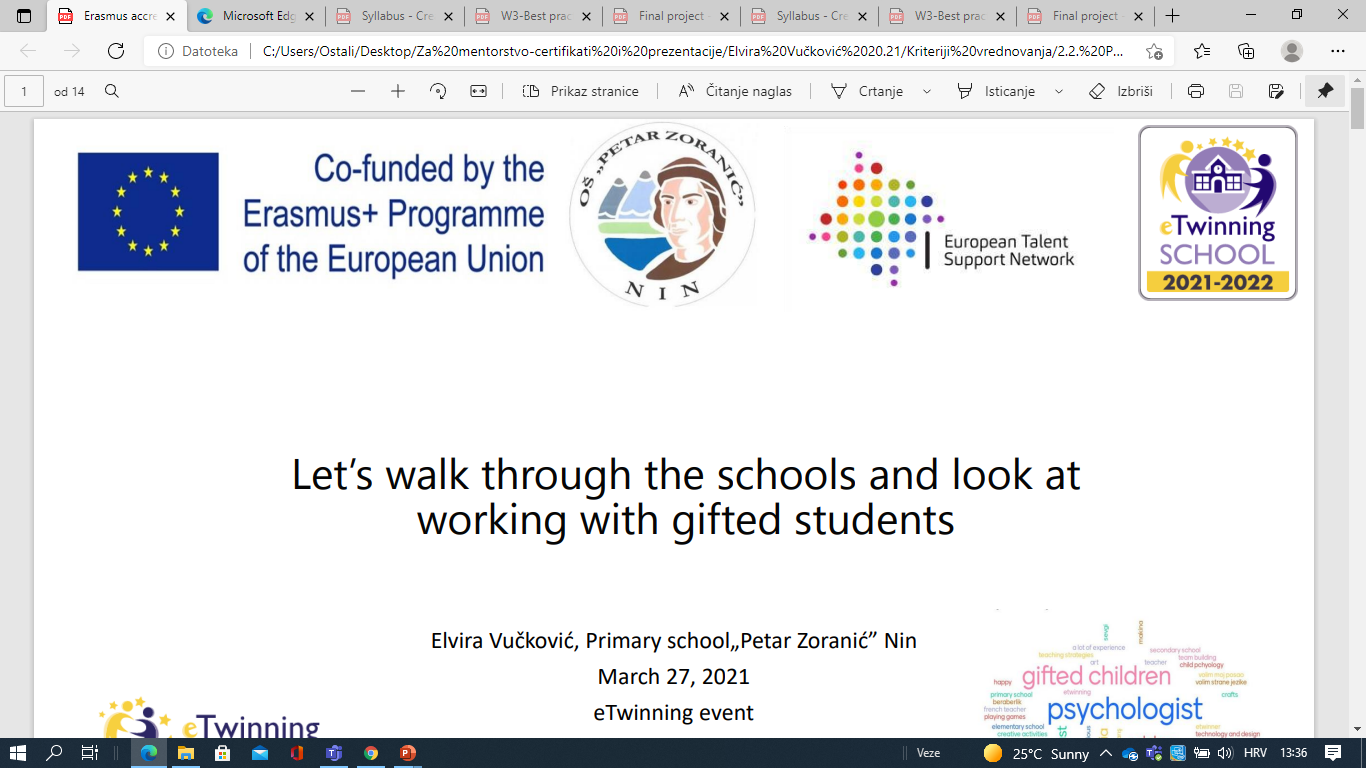 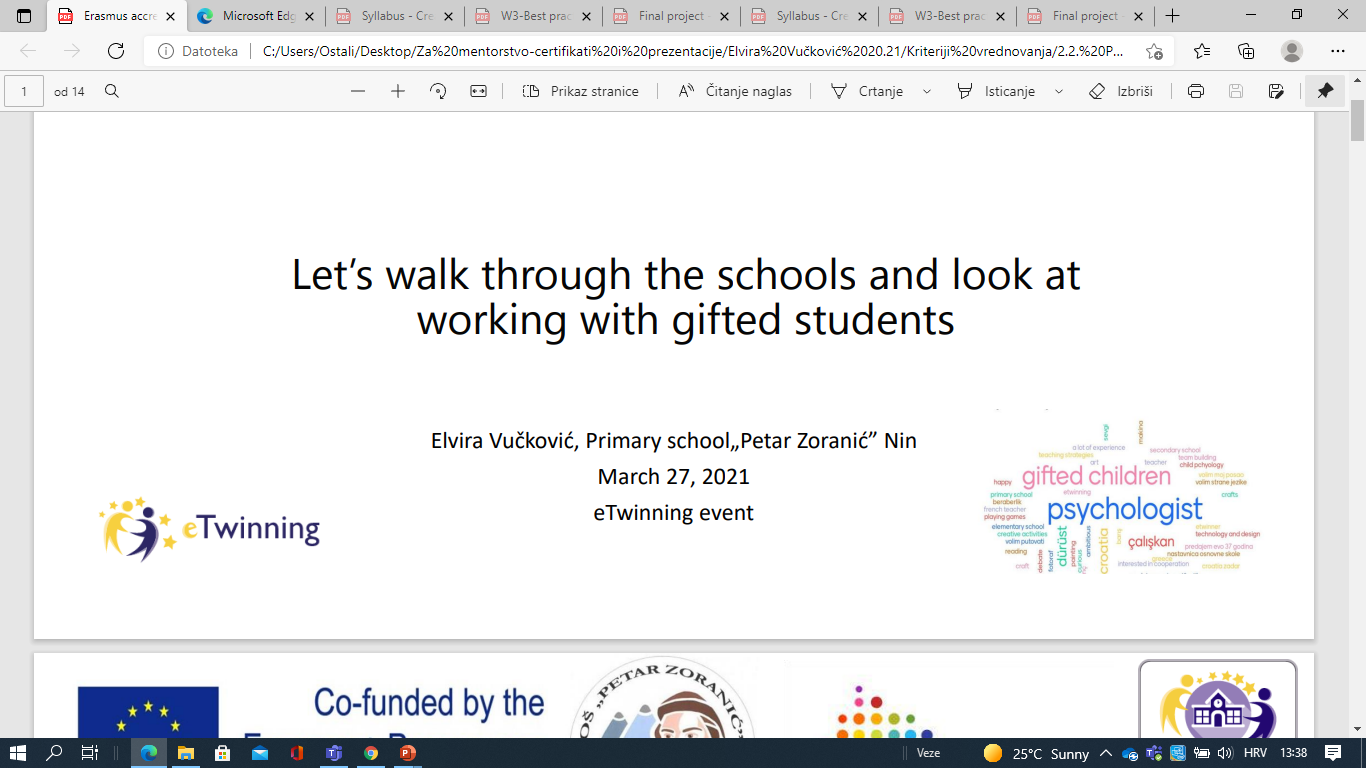 Mobilities I would like to go to in near future
-learn and practice how to better implement games and art in language teaching. 
-students with dyslexia and dysgraphia who find foreign languages more difficult to follow than other students. 

I would implement what I learn in my daily foreign language classes.
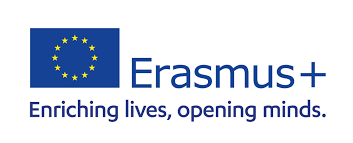 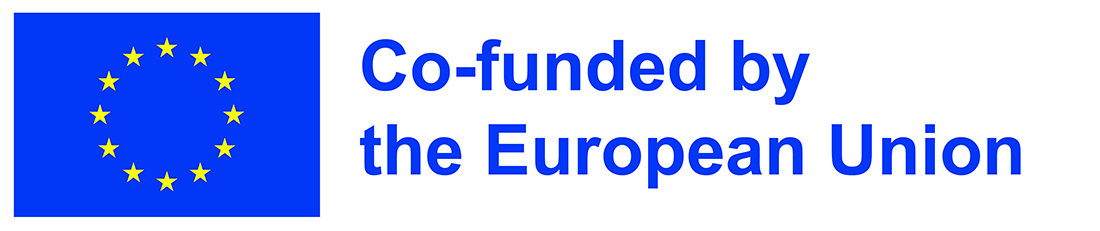 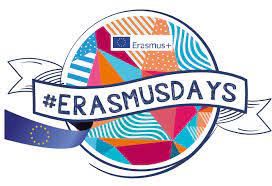 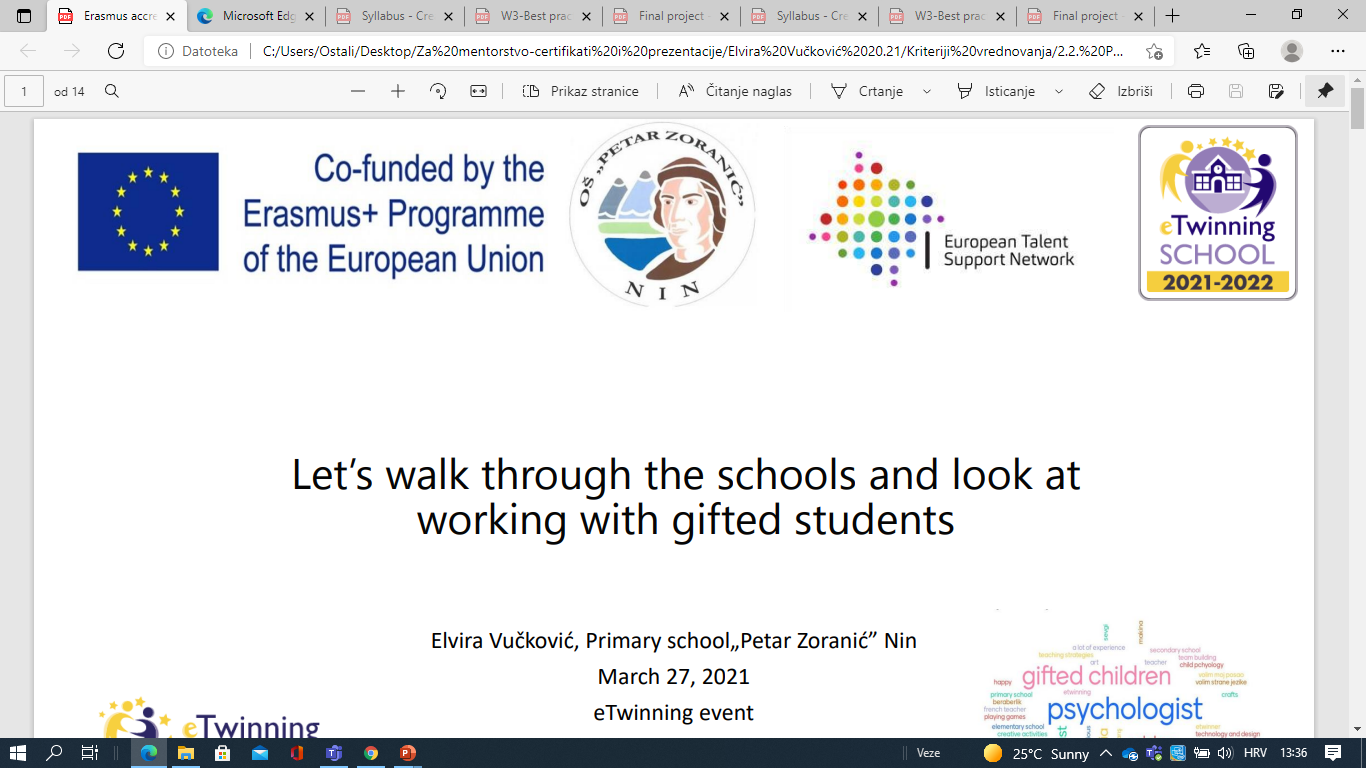 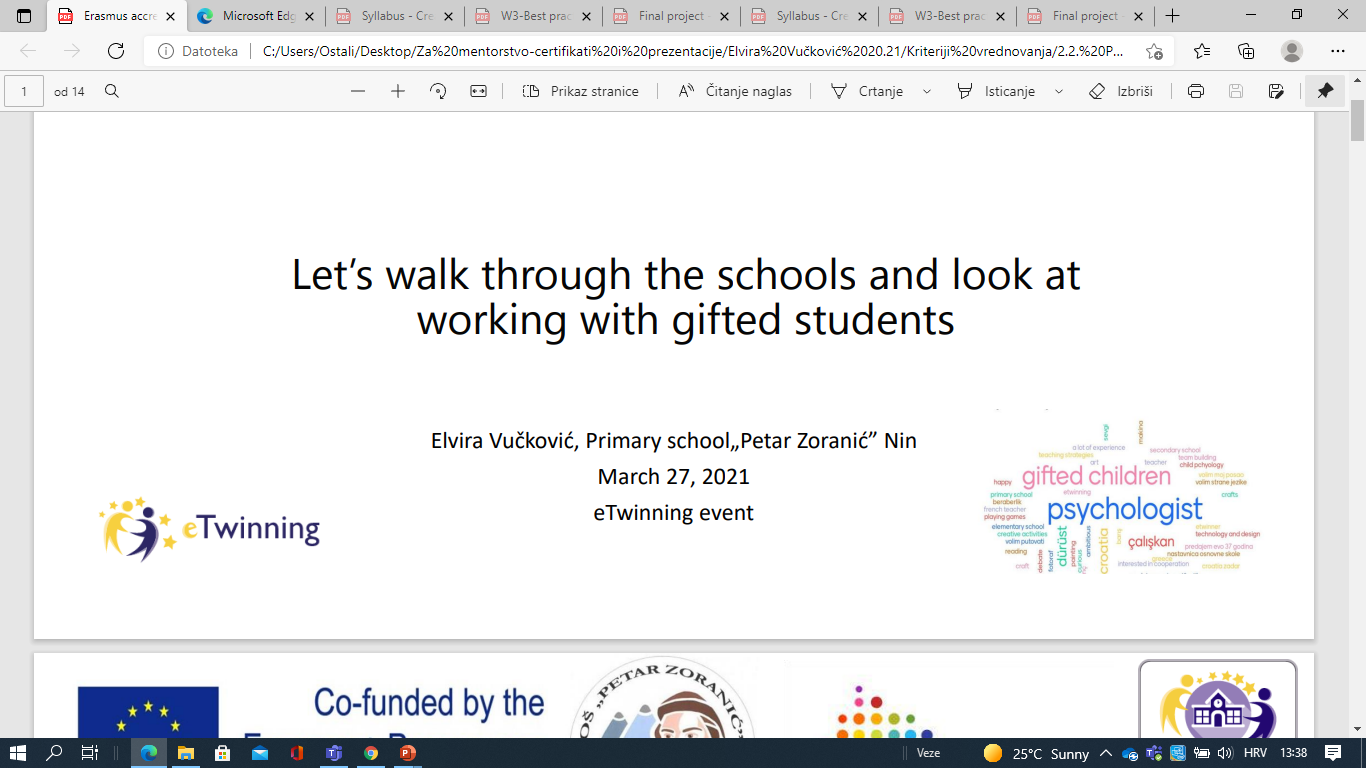 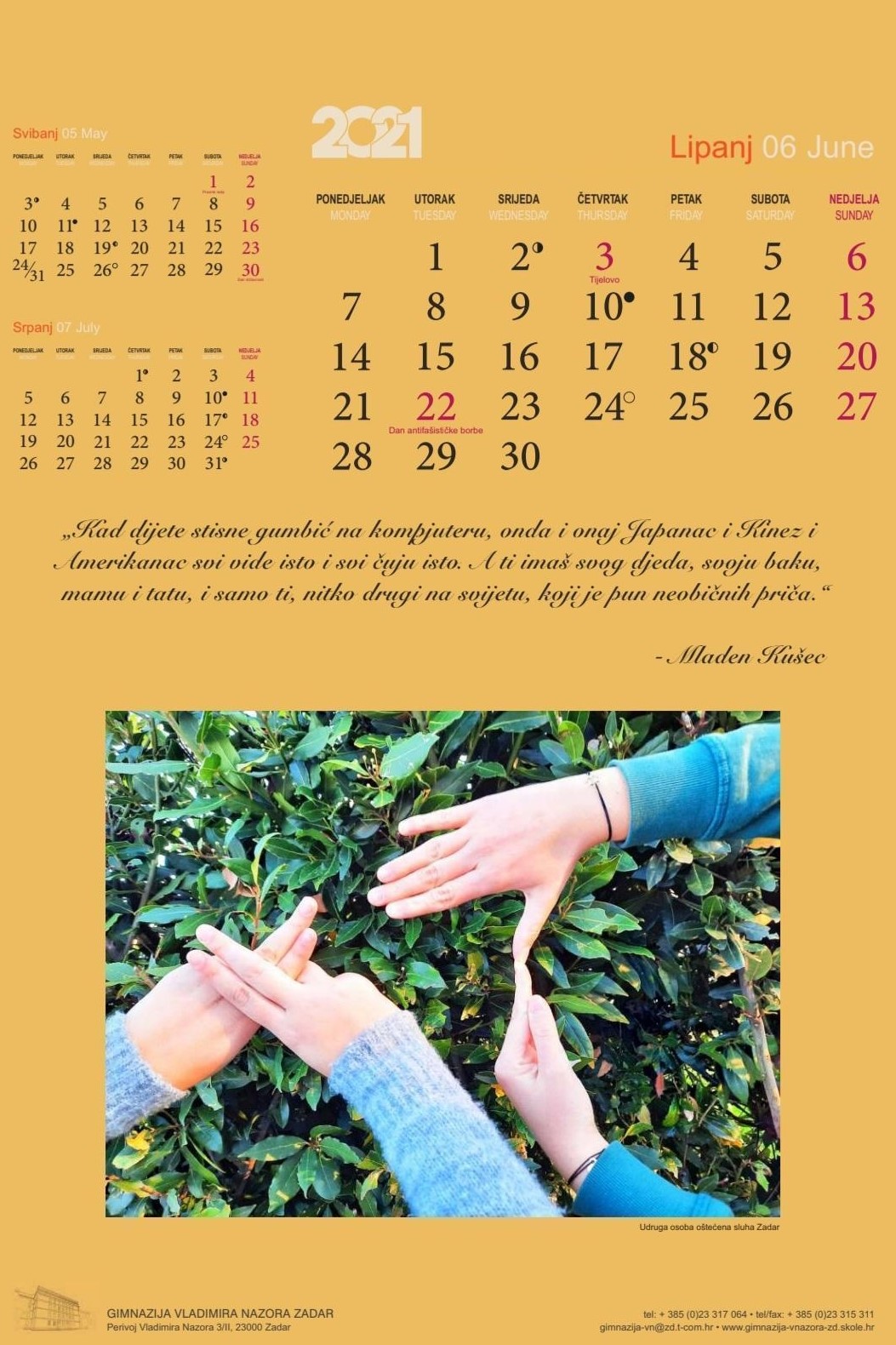 Projects with pupils 2021/2022
Calendar for 2022 – implementing art in language learning 
Learning sign language 
Collaboration with Croatian
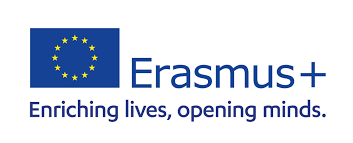 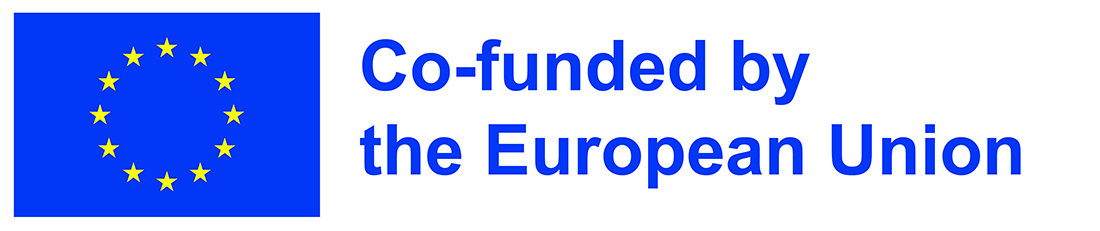 This publication [communication] reflects the views only of the author, and the Commission cannot be held responsible for any use which may be made of the information contained therein.
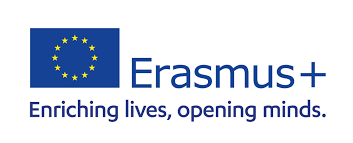